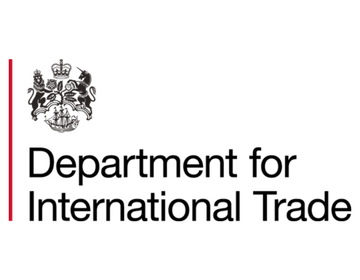 LITE Market Engagement Webinar
Key features
Code Finder
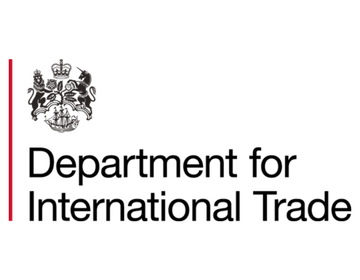 Allows exporters to identify if their item is controlled and therefore needs a licence.
An MVP has already been developed for this feature and will need to be supported as it goes through a private beta. 
Further enhancements will be needed following the private beta
2
OGEL Registrations
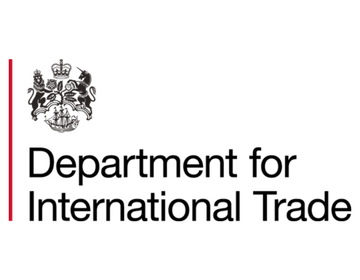 Allows exporters to register for Open General Export Licences (OGEL’s). These are applicable for low risk items going to low risk destinations
An MVP has already been developed for this feature and will need to be supported as it goes through a private beta.
3
Master Application form
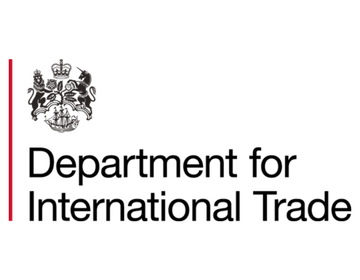 Allows exporters to submit information to support an export application for controlled items that are not eligible for an OGEL
This will be focused on the goods being exported and the people it is being exported to
This will include applications for MOD forms to support more complex exports
4
Case Management
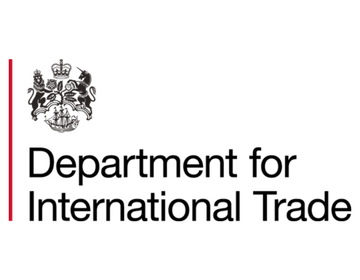 This allows internal government staff to review exporters application and make a decision to either approve or deny a licence application
Multiple departments feed into this final decision
5
Appeals Process
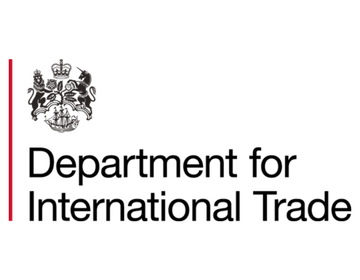 Exporters should be able to submit an appeal after a decision has been made by government 
Internal government users will then need to review cases and respond to the appeal
6
Integration with HMRC
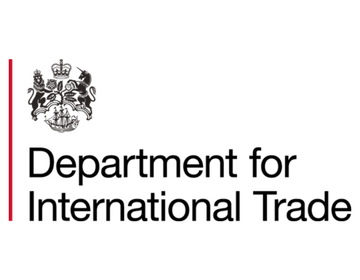 When a licence is approved, detail of this licence needs to be sent to the customs system to be checked at the border
Currently this is Customs Handling of Import and Export Freight (CHIEF), but this is being replaced by a new Customs Declaration Service (CDS)
7
Advisory services
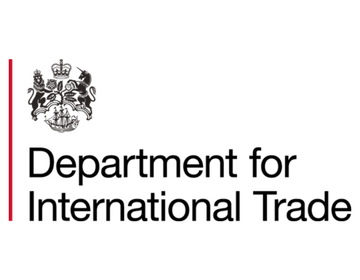 Exporters may need to access advice on the following:
Classification of complex goods
Understanding if a licence is needed where an item is not controlled but the end user (typically customer) is risky

Border agencies may need access to advice where they suspect an item needs a licence and does not currently have one
8
Data
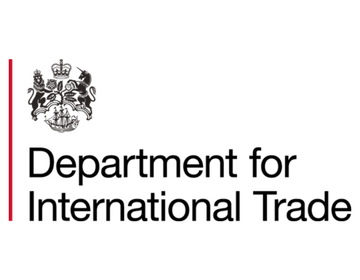 Data from the legacy system (SPIRE) needs to be transferred to LITE. This will include: 
Extant licences 
Historical data (e.g. to support investigations)
Ability to run reports 
Ability to use data to respond to e.g. Freedom of Information requests & parliamentary questions
9
Account Management
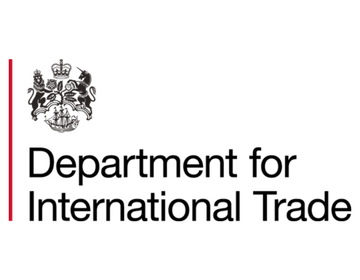 Exporter accounts: Including the ability for companies to manage multiple employees based at different sites and their permissions
Internal government accounts: Including allocating permissions based on government departments and roles within that department
10
Questions?
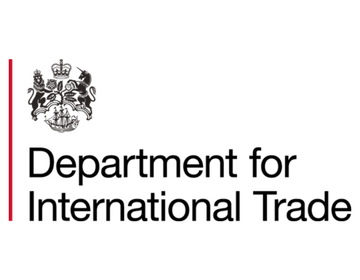